Мир чисел
5
520
7123
923
230006
55023
1000
55
5
5
153
128
401
5
5
Прочитайте числа

345,   67,   129,

921,   840
145,  51,  512,  152, 
 
521,  251,  5127.

Назови лишнее число. 
Объясни.
1234567890
Вот это число!!! Сможешь ли ты его назвать?
Разряды и классы чисел
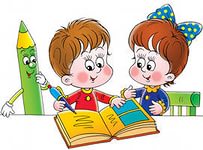 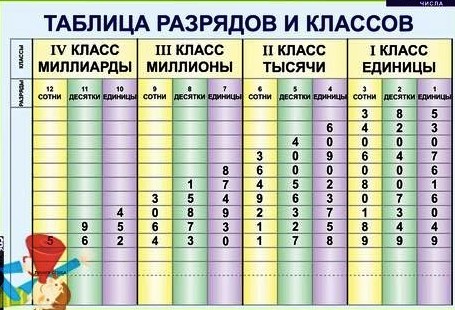 Чтобы назвать  число, цифры в записи числа разбивают на группы по три цифры, справа налевоЭто – классы.
1
234
567
890
класс  миллиардов
класс миллионов
класс
тысяч
класс
единиц
Назови  число!
Разбей числа на классыи назови эти числа
3000
4790
34875
400000
1 128736
4567325340138560557389
Таблица классов и разрядов
Класс миллионов
Класс тысяч
Класс единиц
Назови числа, записанные в таблице.
Что показывает каждая цифра в записи чисел?
Класс  миллионов
Класс  тысяч
Класс  единиц
Запиши числа
6 тысяч
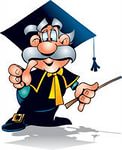 6.000
140 тысяч
140.000
5 миллионов
5.000.000
Запиши числа цифрами:
Сто шестьдесят две тысячи девятьсот тридцать пять 
162.935

Один миллион триста восемьдесят тысяч триста один
1.380.301
Физкультминутка
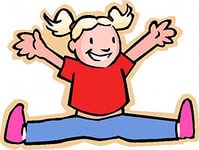 Выполни тест
1. Тринадцать тысяч пятьдесят шесть  – это
1) 13 560              2) 1 356         3)  1 300 056         4) 13 056
2. Число  32 028  читается:
1) три тысячи двести двадцать восемь;     2) триста двадцать тысяч двадцать восемь;     3) тридцать две тысячи двадцать восемь.              
3. Число  9 860 состоит  из суммы разрядных слагаемых
 1) 9 + 8 + 6       2) 9000 + 800 + 60        3) 900 + 86        4) 980 + 6
4. Число, состоящее из 10 тысяч, 8 сотен  и  3 единиц записывается:               1)10 803                      2)108 003                   3)18 111                      4)10 830
5. Число, в котором  7 единиц первого класса  и 3 единицы второго класса записывается:
 1) 7 003              2) 307        3) 3 007        4) 703
6.Число, к которому надо прибавить 1, чтобы получить  100 000:
1) 9 999     2) 999 999     3) 99 999    4) 100 001
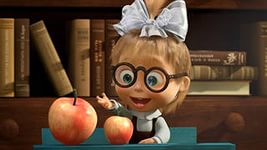 Удачи 
и отличных знаний!!!